Chính tả
Những hạt thóc giống
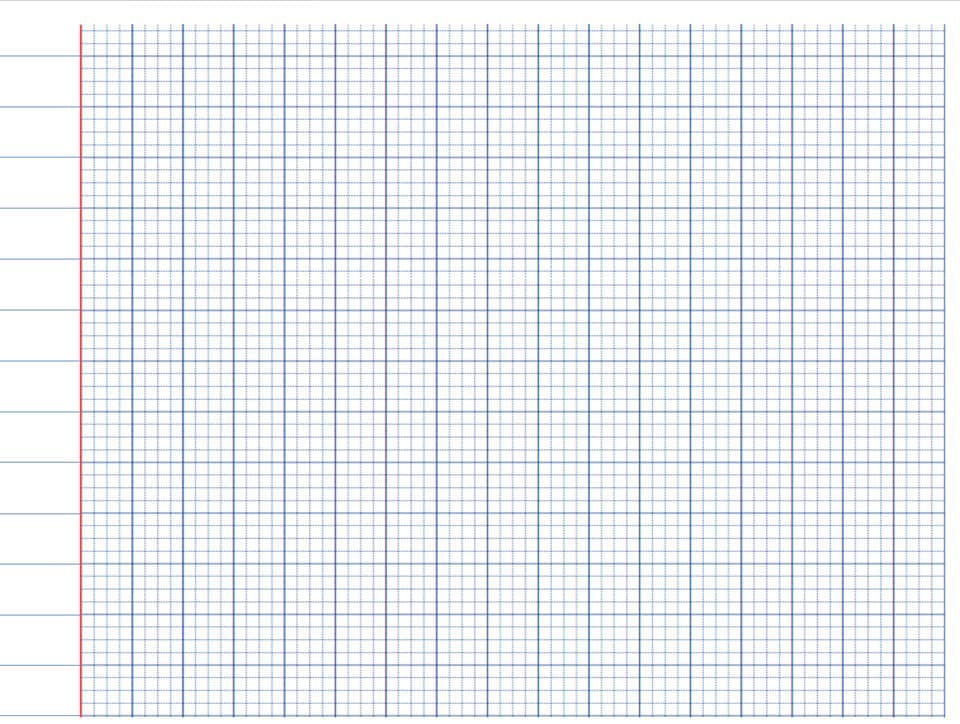 Chính tả
   Những hạt thóc giống
Chính tả :( Nghe - viết)
Những hạt  thóc giống
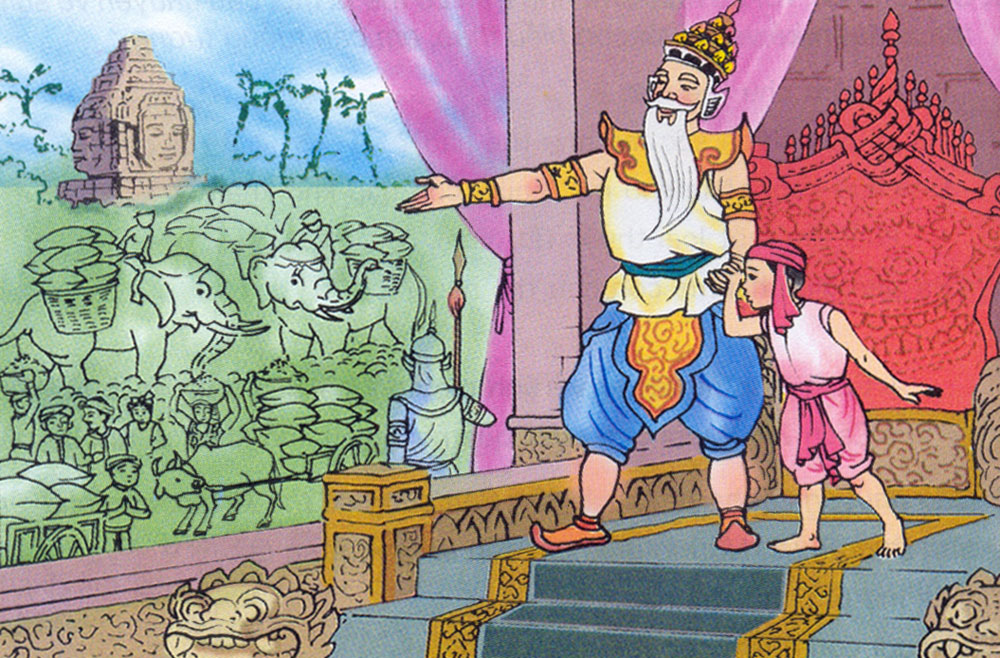 Những hạt thóc giống
Lúc ấy, nhà vua mới ôn tồn nói:
    - Trước khi phát thóc giống, ta đã cho luộc kĩ rồi. Lẽ nào thóc ấy còn mọc được? Những xe thóc đầy ắp kia đâu phải thu được từ thóc giống của ta!
    Rồi vua dõng dạc nói tiếp:
    - Trung thực là đức tính quý nhất của con người. Ta sẽ truyền ngôi cho chú bé trung thực và dũng cảm này.
    Chôm được truyền ngôi và trở thành ông vua hiền minh.
TÌM HIỂU BÀI
Những hạt thóc giống
Lúc ấy, nhà vua mới ôn tồn nói:
    - Trước khi phát thóc giống, ta đã cho luộc kĩ rồi. Lẽ nào thóc ấy còn mọc được? Những xe thóc đầy ắp kia đâu phải thu được từ thóc giống của ta!
    Rồi vua dõng dạc nói tiếp:
    - Trung thực là đức tính quý nhất của con người. Ta sẽ truyền ngôi cho chú bé trung thực và dũng cảm này.
    Chôm được truyền ngôi và trở thành ông vua hiền minh.
- Trong đoạn văn là lời nói của nhân vật nào ?
Nhà vua
Cách trình bày đoạn văn có lời nói nhân vật ra sao?
Sau dấu hai chấm thì xuống dòng, gạch đầu dòng và viết hoa chữ đầu.
Những hạt thóc giống
Lúc ấy, nhà vua mới ôn tồn nói:
    - Trước khi phát thóc giống, ta đã cho luộc kĩ rồi. Lẽ nào thóc ấy còn mọc được? Những xe thóc đầy ắp kia đâu phải thu được từ thóc giống của ta!
    Rồi vua dõng dạc nói tiếp:
    - Trung thực là đức tính quý nhất của con người. Ta sẽ truyền ngôi cho chú bé trung thực và dũng cảm này.
    Chôm được truyền ngôi và trở thành ông vua hiền minh.
Nhà vua chọn người như thế nào để nối ngôi? Vì sao?
Nhà vua chọn người trung thực vì đó là người dám nói đúng sự thật, không màng đến lợi ích riêng mà ảnh hưởng đến mọi người.
Những hạt thóc giống
Lúc ấy, nhà vua mới ôn tồn nói:
    - Trước khi phát thóc giống, ta đã cho luộc kĩ rồi. Lẽ nào thóc ấy còn mọc được? Những xe thóc đầy ắp kia đâu phải thu được từ thóc giống của ta!
    Rồi vua dõng dạc nói tiếp:
    - Trung thực là đức tính quý nhất của con người. Ta sẽ truyền ngôi cho chú bé trung thực và dũng cảm này.
    Chôm được truyền ngôi và trở thành ông vua hiền minh.
VIẾT BÀI
(Về nhà viết bài)
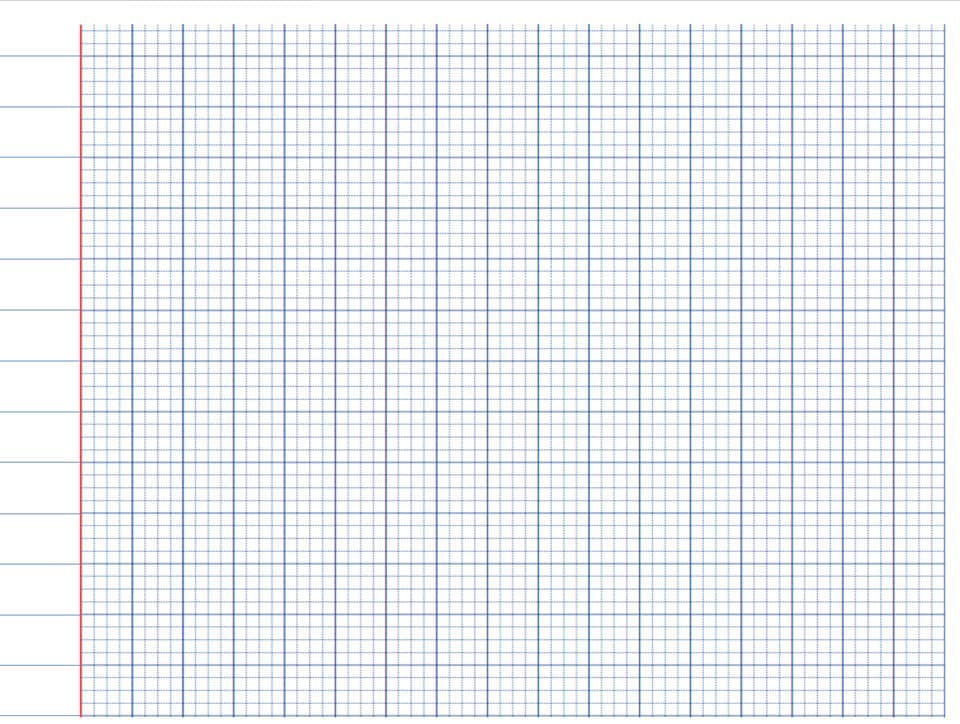 Chính tả
                 Những hạt thóc giống
     Lúc ấy, nhà vua mới ôn tồn nói:
     - Trước khi phát thóc giống, ta đã cho luộc kĩ rồi. Lẽ nào thóc ấy còn mọc được? Những xe thóc đầy ắp kia đâu phải thu được từ thóc giống của ta!
      Rồi vua dõng dạc nói tiếp:
      - Trung thực là đức tính quý nhất của con người. Ta sẽ truyền ngôi cho chú bé trung thực và dũng cảm này.
      Chôm được truyền ngôi và trở thành ông vua hiền minh.
LUYỆN TẬP
BÀI TẬP
2. Tìm những chữ bị bỏ trống để hoàn chỉnh các đoạn văn dưới đây. Biết rằng:
a)Những chữ bị bỏ trống bắt đầu bằng l hoặc n.
lời
Hưng vẫn hí hoáy tự tìm           giải cho bài toán mặc dù em có thể nhìn bài của bạn Dũng ngồi ngay bên cạnh. Ba tiếng trống báo hiệu hết giờ, Hưng            bài cho cô giáo. Em buồn, vì bài kiểm tra lần          có thể          em mất danh hiệu học sinh tiên tiến mà          nay em vẫn giữ vững. Nhưng em thấy           thanh thản vì đã trung thực, tự trọng khi           
bài.
này
nộp
làm
lâu
làm
lòng
BÀI TẬP
2. Tìm những chữ bị bỏ trống để hoàn chỉnh các đoạn văn dưới đây. Biết rằng:
b)Những chữ bị bỏ trống có vần en hoặc eng.
Ngày hội, người người          chân , Lan           qua đám đông để về nhà. Tiếng xe điện          keng. Lan lên xe, thấy ngay một chiếc ví nhỏ màu nâu rơi ra từ chiếc túi của một bà cụ mặc áo        ấm. Choàng khăn nhung màu         . Cụ già không hề hay biết. Lan nhặt ví đưa cho cụ. Cụ mừng rỡ cầm ví             em ngoan.
chen
chen
leng
len
đen
khen
3. Giải những câu đố sau:
a) Tên con vật chứa tiếng bắt đầu bằng l hay n.
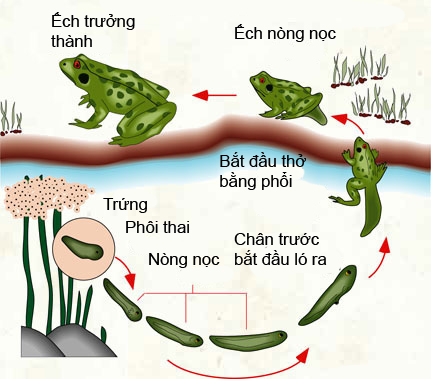 Mẹ thì sống ở trên bờ
Con sinh ra lại sống nhờ dưới ao
     Có đuôi bơi lội lao xao
Mất đuôi tức khắc nhảy nhao lên bờ.
(Con nòng nọc )
(Là con gì?)
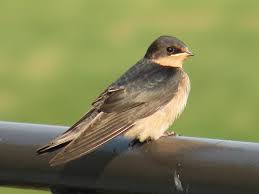 b) Tên con vật chứa tiếng có vần en hoặc eng.
Chim gì liệng tựa con thoi
Báo mùa xuân đẹp giữa trời say sưa.
(Con chim én)
(Là con gì?)
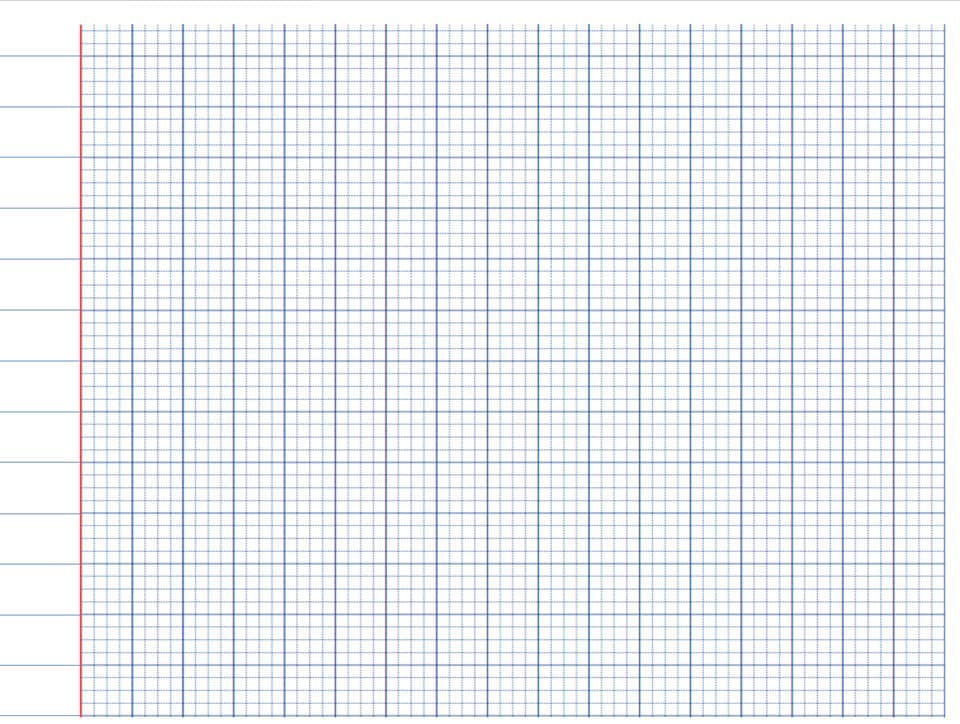 Chính tả
   Người viết truyện thật thà
Người viết truyện thật thà
Nhà văn Pháp nổi tiếng Ban-dắc và vợ được mời đi dự tiệc. Lúc sắp lên xe, ông bảo vợ:     - Anh không muốn ngồi ăn lâu, nhưng chưa biết nên nói thế nào đây.     Vợ ông bật cười:     - Anh từng tưởng tượng ra bao nhiêu truyện ngắn, truyện dài, nay nghĩ một cái cớ để về sớm thì khó gì.     Ban-dắc nói:     - Viết văn là một chuyện khác. Anh có biết nói dối bao giờ đâu. Nếu bắt anh nói dối, anh sẽ thẹn đỏ mặt và ấp úng cho mà xem.                          Theo NGUYỄN ĐÌNH CHÍNH
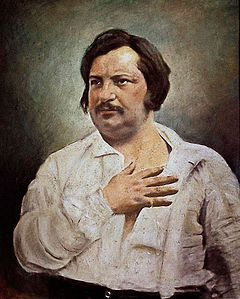 Nhà văn Pháp
 Ban-dắc
Người viết truyện thật thà
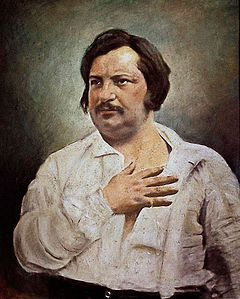 Ban-dắc là một nhà văn nổi tiếng thế giới, có tài tưởng tượng tuyệt vời khi sáng tác các tác phẩm văn học nhưng trong cuộc sống ông lại là một người rất thật thà, không bao giờ biết nói dối.
Nhà văn Pháp
 Ban-dắc
TÌM HIỂU BÀI
Người viết truyện thật thà
Nhà văn Ban - dắc 
có tài gì?
Nhà văn Pháp nổi tiếng Ban-dắc và vợ được mời đi dự tiệc. Lúc sắp lên xe, ông bảo vợ:     - Anh không muốn ngồi ăn lâu, nhưng chưa biết nên nói thế nào đây.     Vợ ông bật cười:     - Anh từng tưởng tượng ra bao nhiêu truyện ngắn, truyện dài, nay nghĩ một cái cớ để về sớm thì khó gì.     Ban-dắc nói:     - Viết văn là một chuyện khác. Anh có biết nói dối bao giờ đâu. Nếu bắt anh nói dối, anh sẽ thẹn đỏ mặt và ấp úng cho mà xem.                          Theo NGUYỄN ĐÌNH CHÍNH
Ông có tài tưởng tượng khi viết các truyện ngắn, truyện dài.
Trong cuộc sống ông là người như thế nào?
Ông là người rất thật thà, nói dối là thẹn đỏ mặt và ấp úng.
Người viết truyện thật thà
Nhà văn Pháp nổi tiếng Ban-dắc và vợ được mời đi dự tiệc. Lúc sắp lên xe, ông bảo vợ:     - Anh không muốn ngồi ăn lâu, nhưng chưa biết nên nói thế nào đây.     Vợ ông bật cười:     - Anh từng tưởng tượng ra bao nhiêu truyện ngắn, truyện dài, nay nghĩ một cái cớ để về sớm thì khó gì.     Ban-dắc nói:     - Viết văn là một chuyện khác. Anh có biết nói dối bao giờ đâu. Nếu bắt anh nói dối, anh sẽ thẹn đỏ mặt và ấp úng cho mà xem.                                      Theo NGUYỄN ĐÌNH CHÍNH
VIẾT BÀI
(Về nhà viết bài)
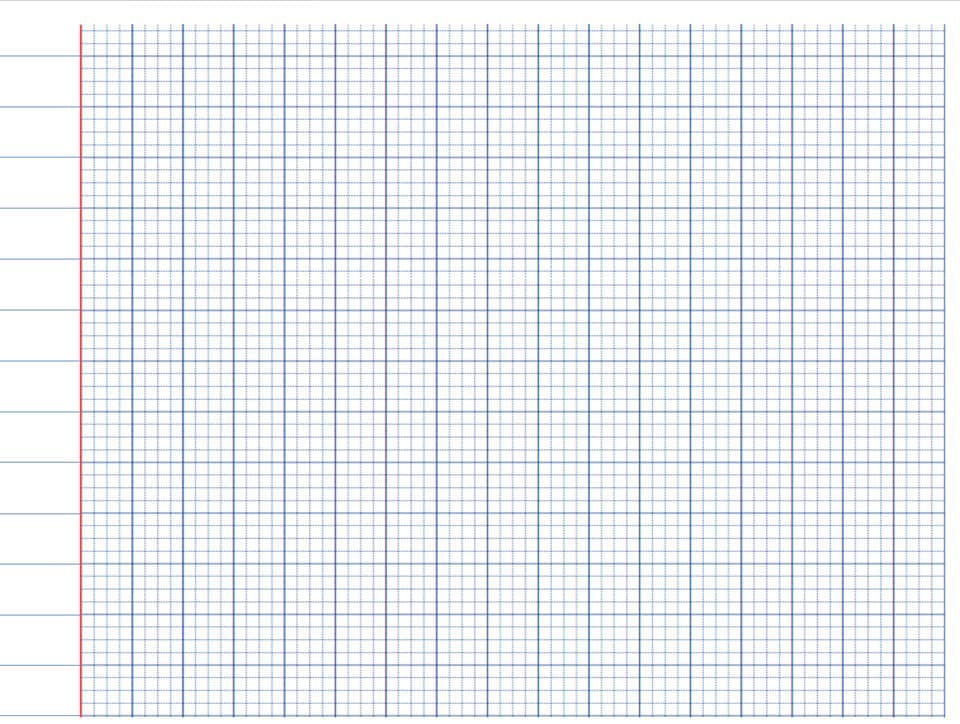 Chính tả
                 Người viết truyện thật thà
      Nhà văn Pháp nổi tiếng Ban-dắc và vợ được mời đi dự tiệc. Lúc sắp lên xe, ông bảo vợ:     - Anh không muốn ngồi ăn lâu, nhưng chưa biết nên nói thế nào đây.      Vợ ông bật cười:     - Anh từng tưởng tượng ra bao nhiêu truyện ngắn, truyện dài, nay nghĩ một cái cớ để về sớm thì khó gì.     Ban-dắc nói:     - Viết văn là một chuyện khác. Anh có biết nói dối bao giờ đâu. Nếu bắt anh nói dối, anh sẽ thẹn đỏ mặt và ấp úng cho mà xem.
LUYỆN TẬP
2. Tập phát hiện và sửa lỗi trong bài chính tả của em. Ghi các lỗi và cách sửa từng lỗi vào sổ tay chính tả:
M: Lỗi nhầm lẫn s / x
sắp lên xe
xắp lên xe
M: Lỗi nhầm lẫn d / r/ gi:
Ban-rắc
Ban-dắc
M: Lỗi nhầm lẫn dấu hỏi / dấu ngã:
tưởng tượng
tưỡng tượng
2. Tập phát hiện và sửa lỗi trong bài chính tả của em. Ghi các lỗi và cách sửa từng lỗi vào sổ tay chính tả:
3. Tìm các từ láy:
a) - Có tiếng chứa âm s.
M: suôn sẻ,
san sát, sẵn sàng, sáng suốt, sần sùi, se sẽ,  sạch sẽ, sợ sệt, sóng sánh, sung sướng, …
- Có tiếng chứa âm x.
M: xôn xao,
xa xa, xa xôi, xa xăm, xanh xanh, xinh xắn, xinh xinh, xám xịt, xót xa, xối xả, …
DẶN DÒ

Viết sạch đẹp bài chính tả: 
- “Những hạt thóc giống” (SGK trang 46)
- “Người viết truyện thật thà” (SGK trang 56)
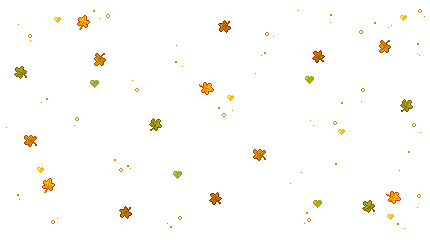 TIẾT HỌC KẾT THÚC. 
CHÚC CÁC EM CHĂM NGOAN, HỌC GIỎI.
CHÚC CÁC EM CHĂM NGOAN HỌC GIỎI